The IliadThe Prequel toThe Odysseyby Homer
Write a summary ofThe Odyssey
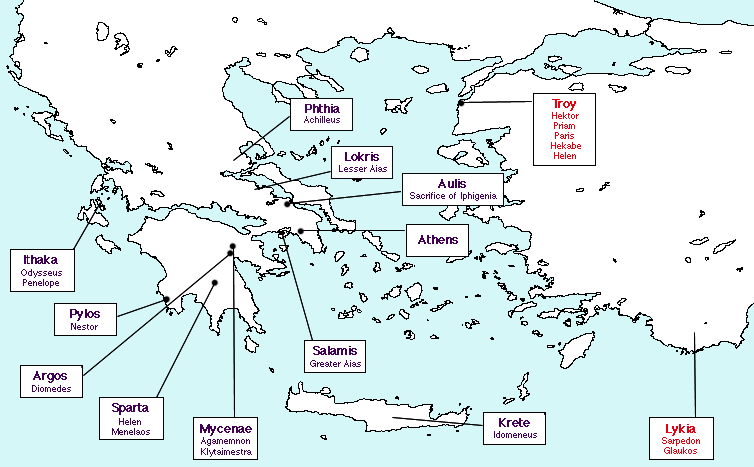 Achilleus
Son of King Peleus 
and the Sea-Goddess Thetis
Greatest warrior of the Achaians
Leader of the Myrmidons
Falls in love  with Briseis
of Troy
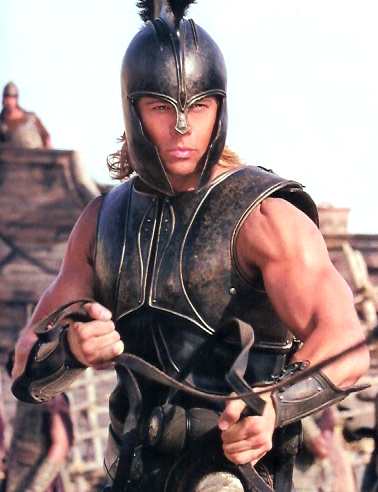 Odysseus 
•King of Ithaca
•Goes to Troy to fight 
with the Greeks
•Finds a way to get through 
the Walls of Troy
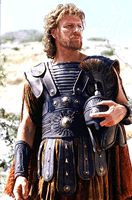 Cunning!
Uses his brain!
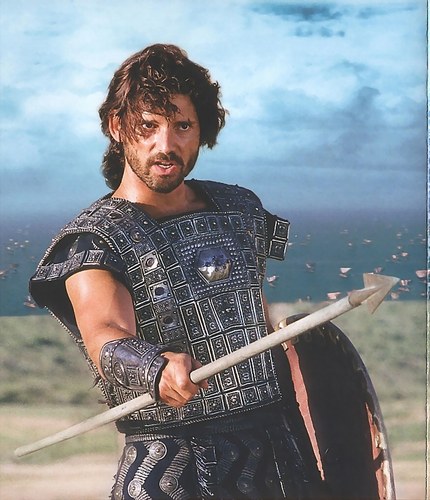 Hektor
Prince of Troy
Troy’s Greatest Warrior
Leader of the Trojans
Married to Andromache
Achilles vs. Hektor
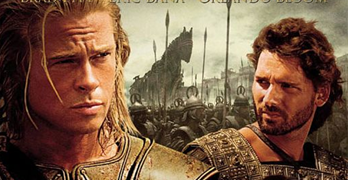 Paris•Prince of Troy•Hektor’s brother•Abducts Helen of Sparta
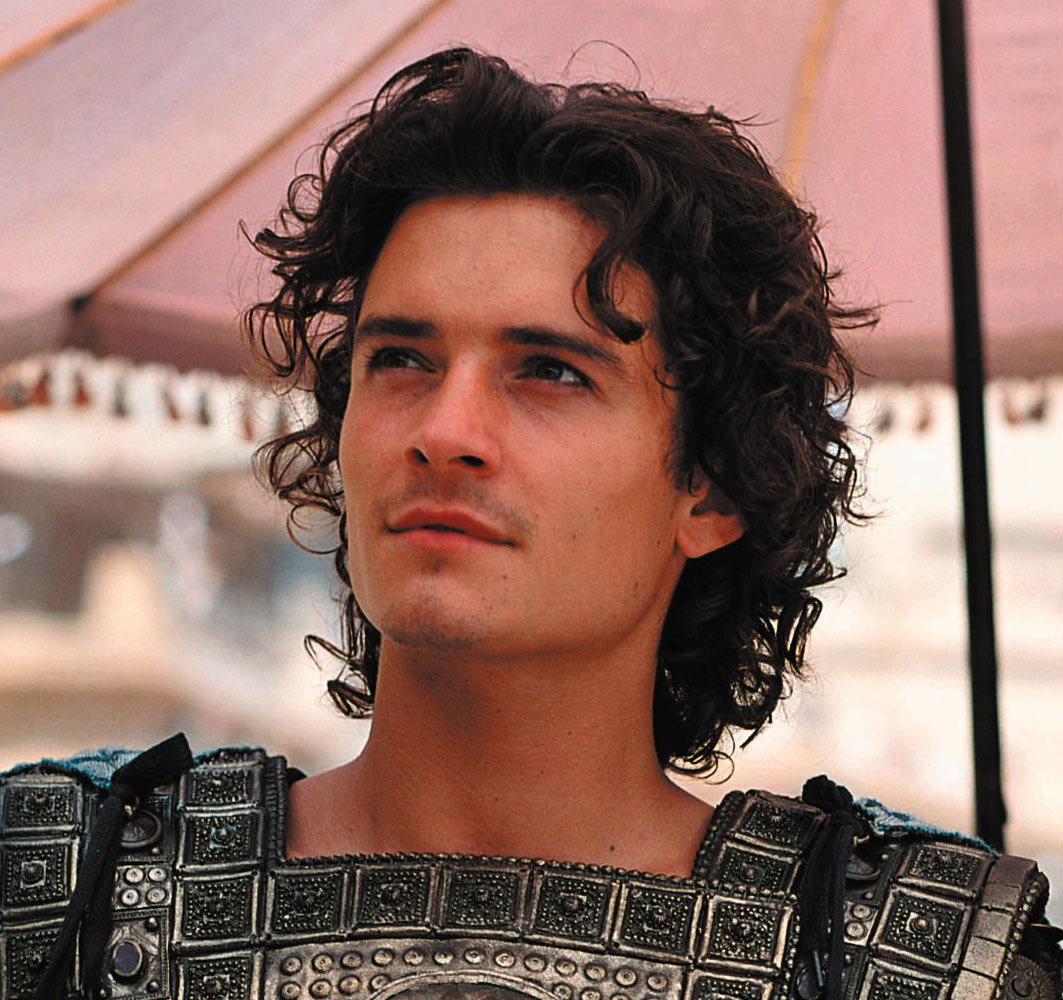 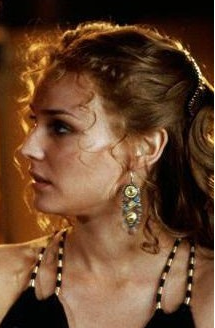 Helen•The most beautiful woman in the world•Queen of Sparta•Wife of Menelaus•Flees to Troy with Paris •”The Face that Launched a Thousand Ships”
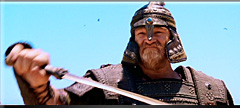 Menelaus•King of Sparta•Husband of Helen•Goes to Troy to avenge the abduction of Helen
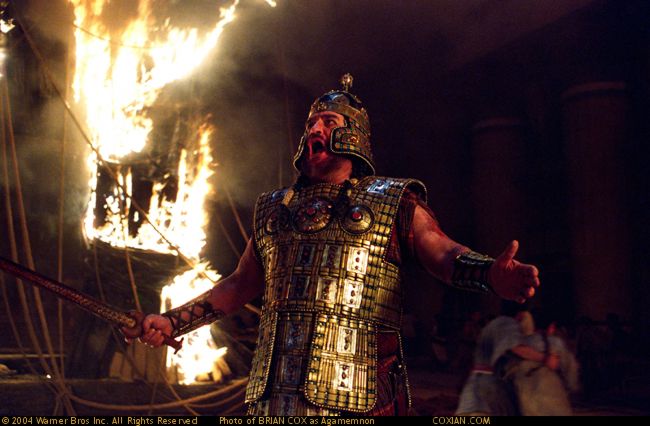 Agamemnon
King of Mycenae
Leader of Greek Forces
Brother of Menelaus
Hates Achillies
Andromache
Wife of Hektor
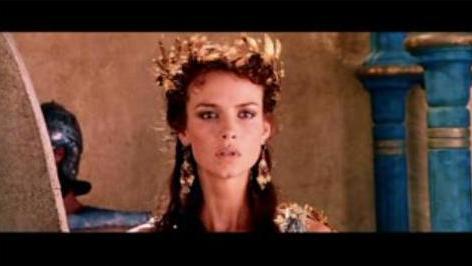 Astyanax
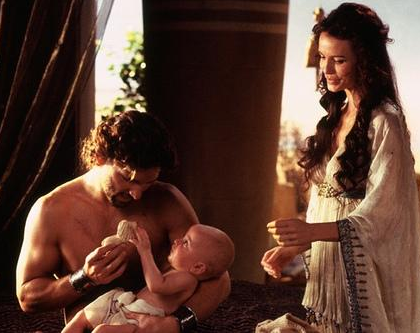 Son 
of
Hektor
and
Andromache
•Prince of Troy
Breseis – “The Spoils of War”
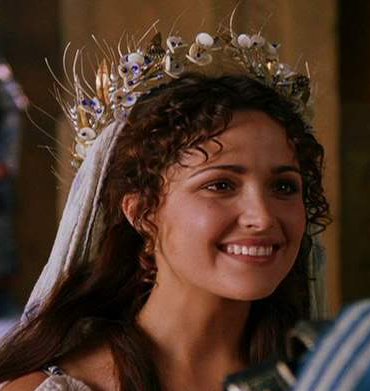 •Achilles
loves
Breseis
BUT!...
•Agamemnon
wants her for
 his own
Priam
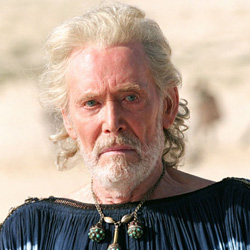 •King of Troy

•Devoted to his country 
and his people
Patroklus
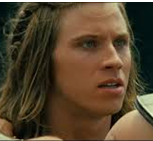 •Cousin
of 
Achilles

•Achilles 
dearly loves
him
The Iliad
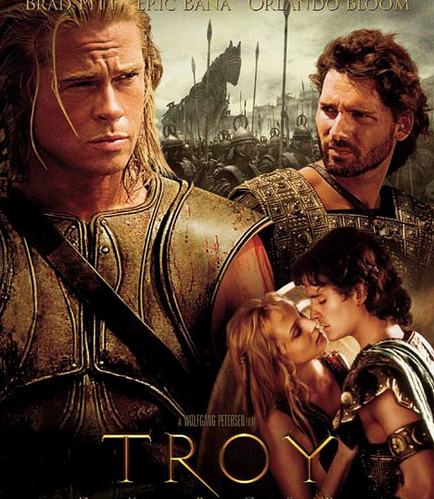